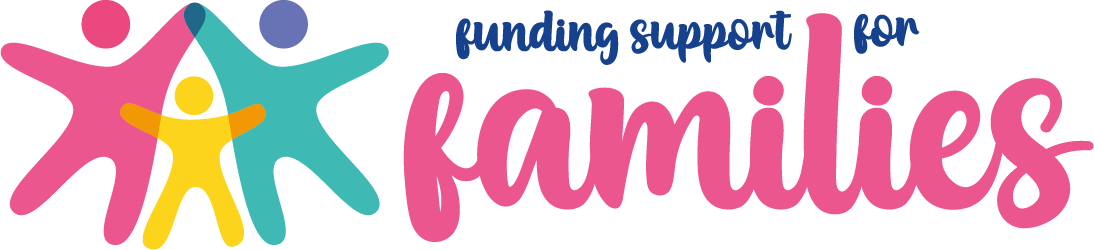 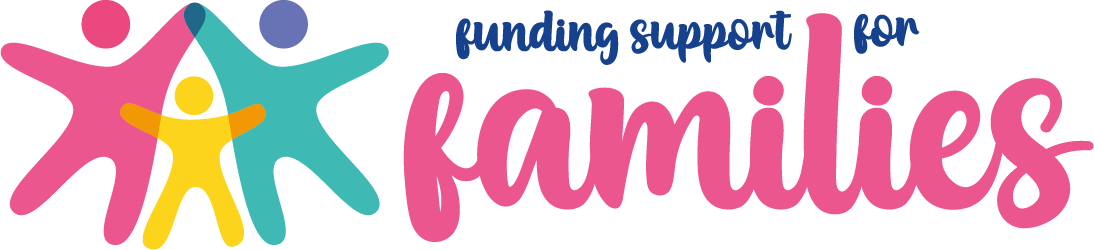 MCT Conference 2023
Who are SENDIASS?
Common Reasons for Support46% of all requests are from families who have a child on the Neurodevelopment Pathway
Area of SEND Needs
Neurodevelopmental Assessment Pathway 46%
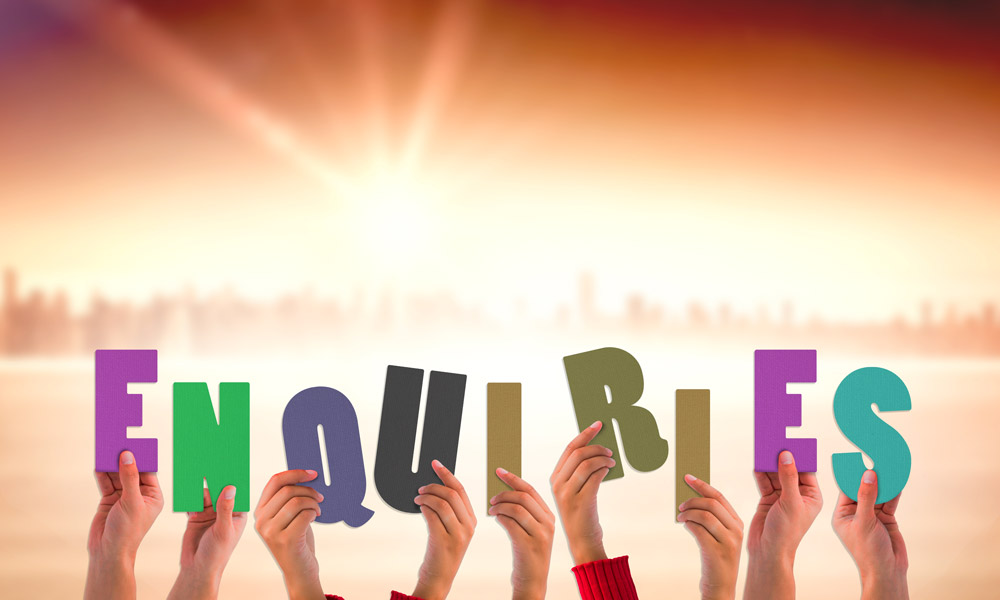 How Many families have received support in 2022/23?
1044 existing cases which rolled over from 2022

673 new cases since January 2023

Currently working with over 1700 families
In 2021 SENDIASS proposed the development of a County Durham Neurodevelopmental Family Support Offer within the core provision of County Durham SENDIAS Service.
Who can access the offer?
What Support is available?
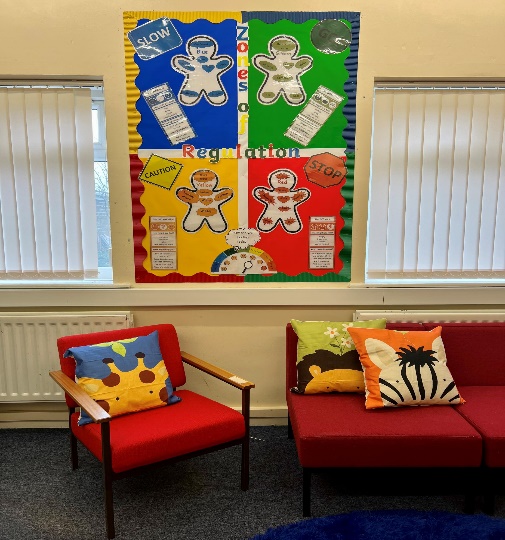 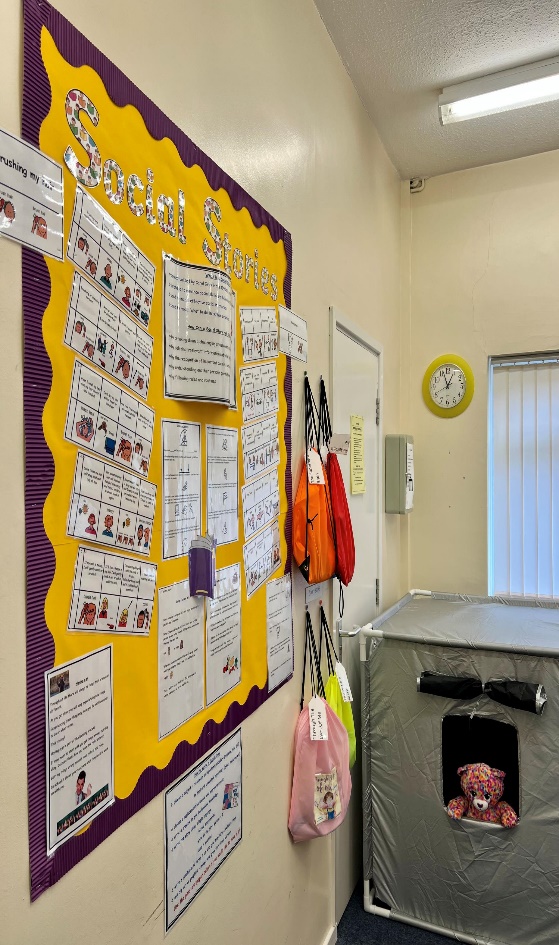 NEURODEVELOPMENTAL FAMILY SUPPORT OFFER UPDATE
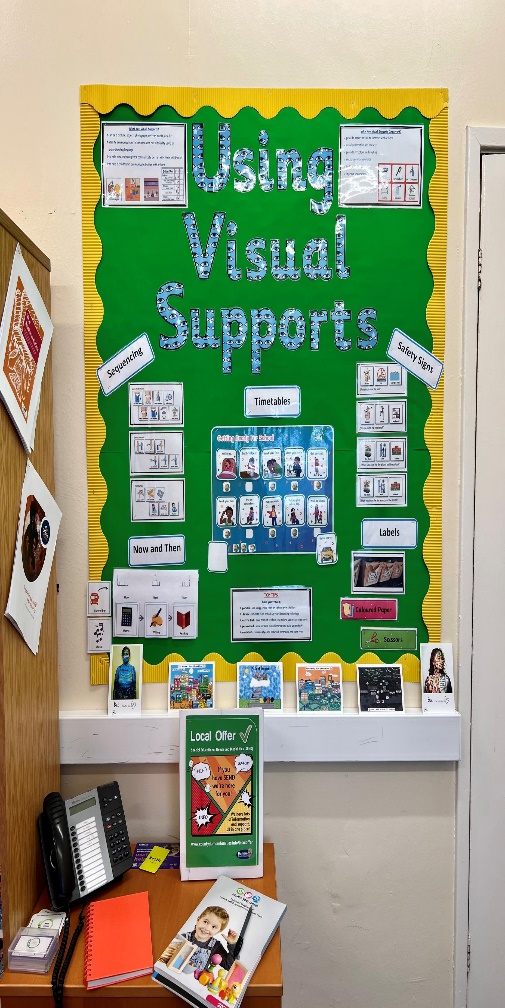 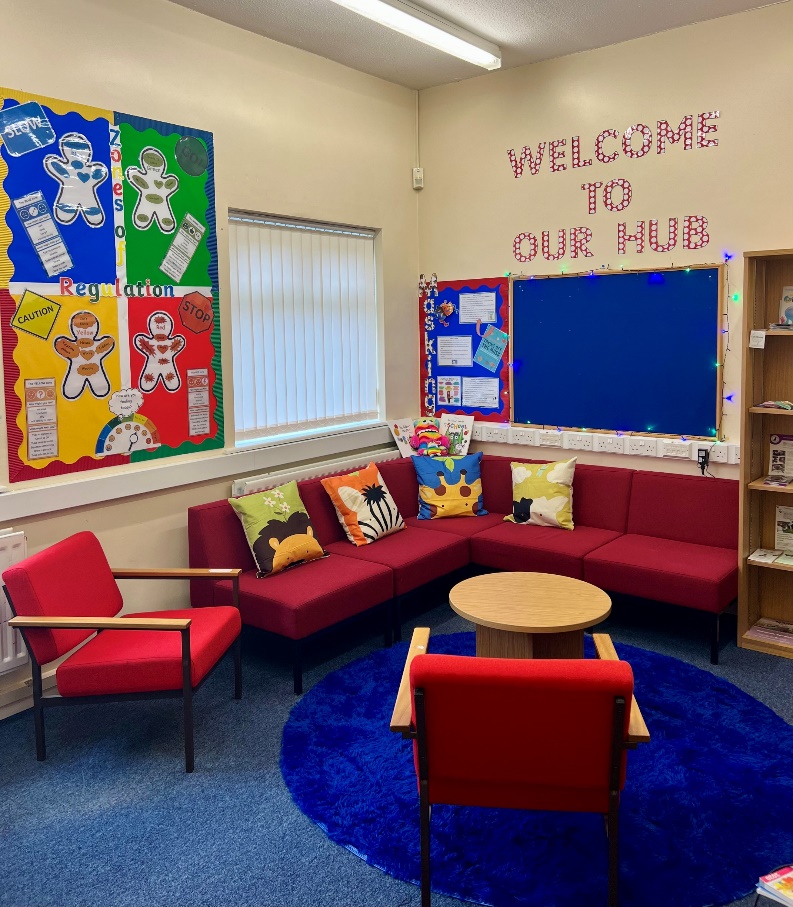 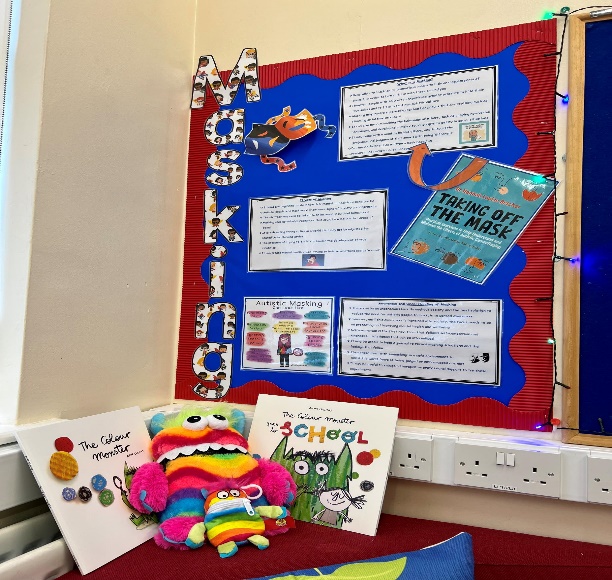 Feedback from 2023
Feedback from families to develop the information, advice and support we offer.
Meet the TEAM
Lisa Kirton
SENDIASS Manager 

Ann Connor
SENDIASS Triage Support Officer

Catherine Winn & Angela McGinlay
SENDIASS Officers

Christine Close and Kirsty Blake 
Neurodevelopmental Family Support Officers

Ruth Pope 
Enabling Inclusive Communities Co-ordinator

Danielle Pope 
Inclusive Communities Coordinator
How to make a referral